Catholic Parish
129-134
Challenge and Opportunity
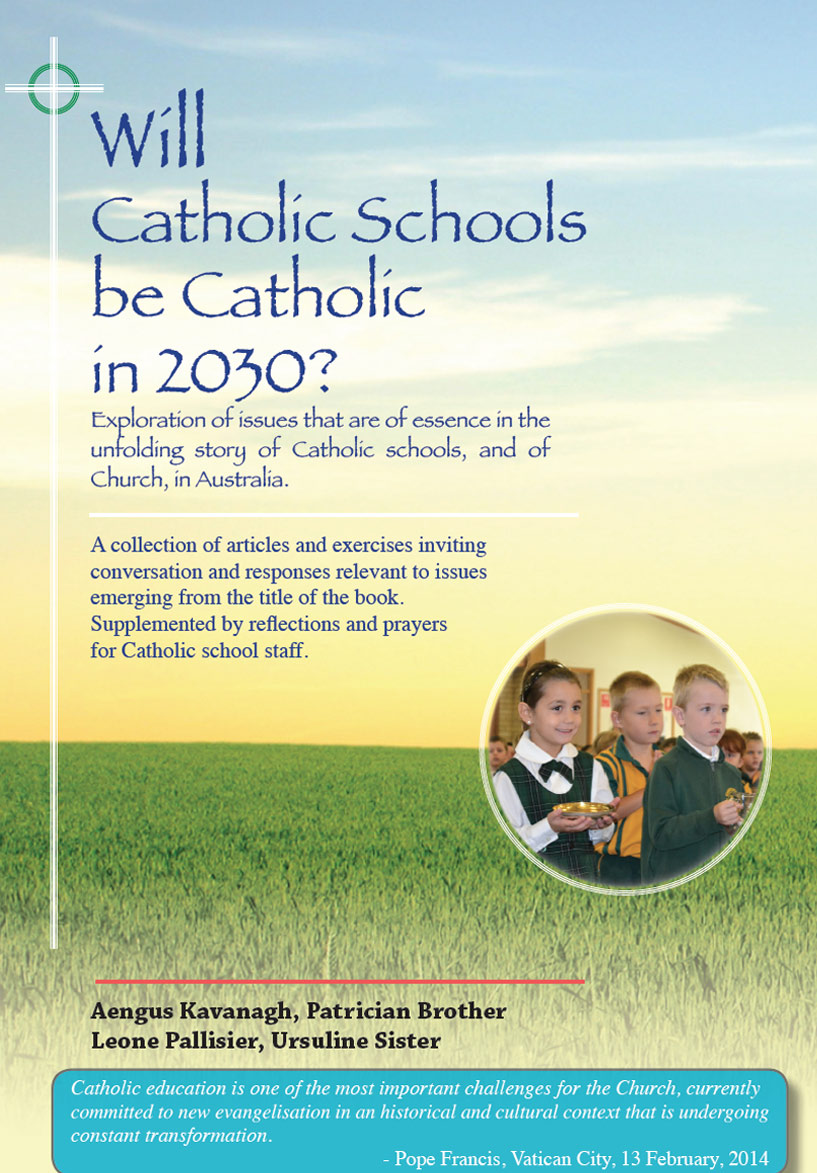 Themes
Catholic Parish –Challenge and Opportunity
Pages 129- 134
3
The title of the book, ‘Will Catholic schools be Catholic in 2030?’ begs the question: ‘What will it be like to be Catholic in 2030?’. Given the rapid rate of change in society and in church it is impossible to answer this question now
Be that as it may, it is reasonable to assume that the Catholic Church will remain communities seeking to be Gospel communities. Likewise, Catholic schools will be true to their ecclesial status to the degree of their continued pastoral collaboration with their feeder parishes.
13 April 2015
4
Well over 80% of Catholics in Australia have no ongoing affiliation with their parish. This is largely the result of our highly secularised society and is beyond the direct control of the churches.
It is a paradox however that while most of the Western world has turned its back on religion it is doubtful if there has ever been a greater need for society in general to re-connect with the virtues of justice, compassion, healing, integrity, hope and love as exemplified in the life of Jesus.
13 April 2015
5
The collapse in religious faith and spiritual values has weakened the anchors of deeper purpose and meaning, leading to widespread loss of soul in an otherwise advanced and sophisticated society.
Globally and locally, the Catholic Church has to accept some of the blame for the current disaffection with religion, especially among younger generations. The Church has been slow in matching the evolutionary thrust of society with a fresh proclamation of the message of Jesus.
14 April 2015
6
Pope Francis is painfully aware of the urgent need for reform and renewal. “We need a church capable of restoring citizenship to her many children who are journeying, as it were, in exodus.”
An easy response to the foregoing scenario is ‘Why doesn’t the Church do something about it?’. A cop-out?  Pope Francis wants the shoulders of all baptised Catholics to be to the wheel seeking to transform the Church’s presence in the world as a messenger of the Good News of the Gospel.
13 April 2015
7
All these considerations present serious challenges to parishes that have a pastoral responsibility especially to their parishioners. According to Pope Francis, parishes must not become safe havens for the faithful remnant. There is the need for new paradigms, new policies and practices to broaden the umbrella of inclusion for all people.
Mindful of current are there ways in which present pastoral ministries can be reconfigured and extended to broaden the base of responsibility in outreach to the diverse faith and spiritual needs of parishioners?
14 April 2015
8
Catholic school leaders and teachers of good faith abound. Many have studied theology and religious studies. How may such people become more proactive in the re-vitalisation of parish life? In our changing Church all Catholics are now invited to become agents of renewal rather than mere spectators and objects of renewal. The need for dialogue, reform, and collaboration between parish and school leaders, in a spirit of charity, is great if there is to be a restoration of the relevance of faith in the lives of young Catholics especially.
13 April 2015
Sharing some thoughts
Catholic Parish – Challenge and Opportunity
129-134
10
What In your opinion, what are the main reasons for the apparent alienation of young Catholics from their parish worshipping community?
Supposing you were the parish priest of a parish where there was virtually no engagement in the life of the parish by youth, what changes in policy and practice at parish level would you consider to encourage some level of engagement by young people?
Propose a few ways in which schools and parishes might collaborate more effectively in their religious and spiritual ministry to young Catholics?
13 June 2015